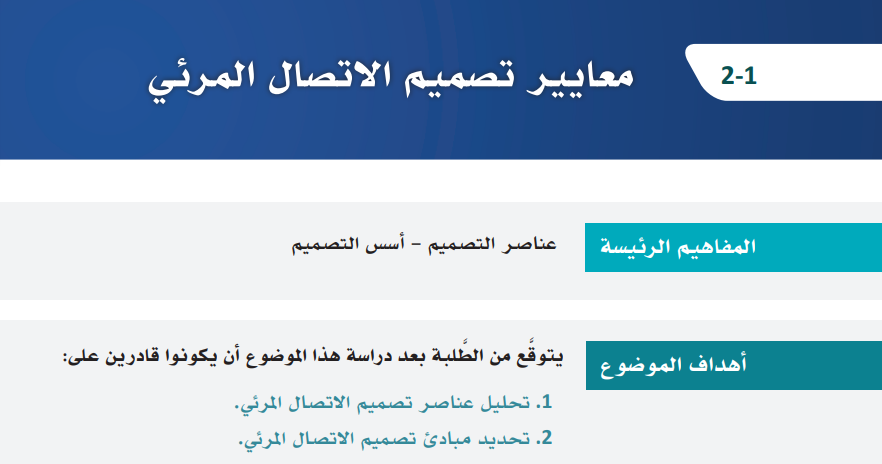 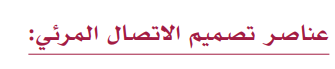 الملمس
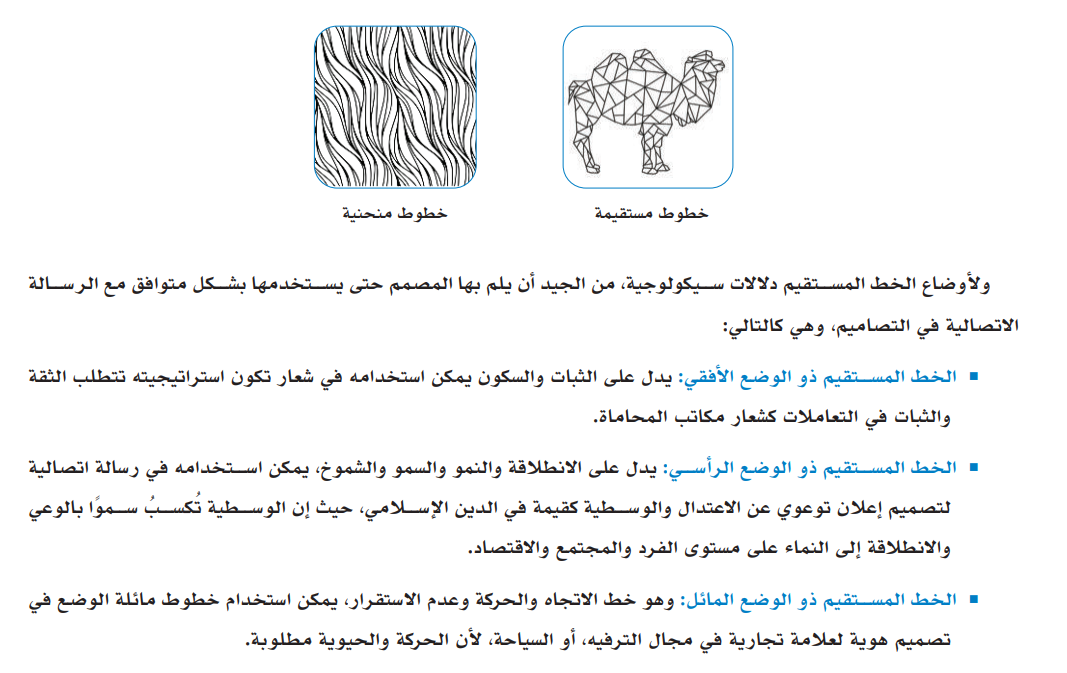 الخط
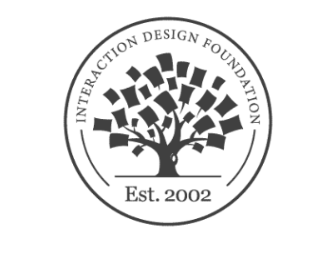 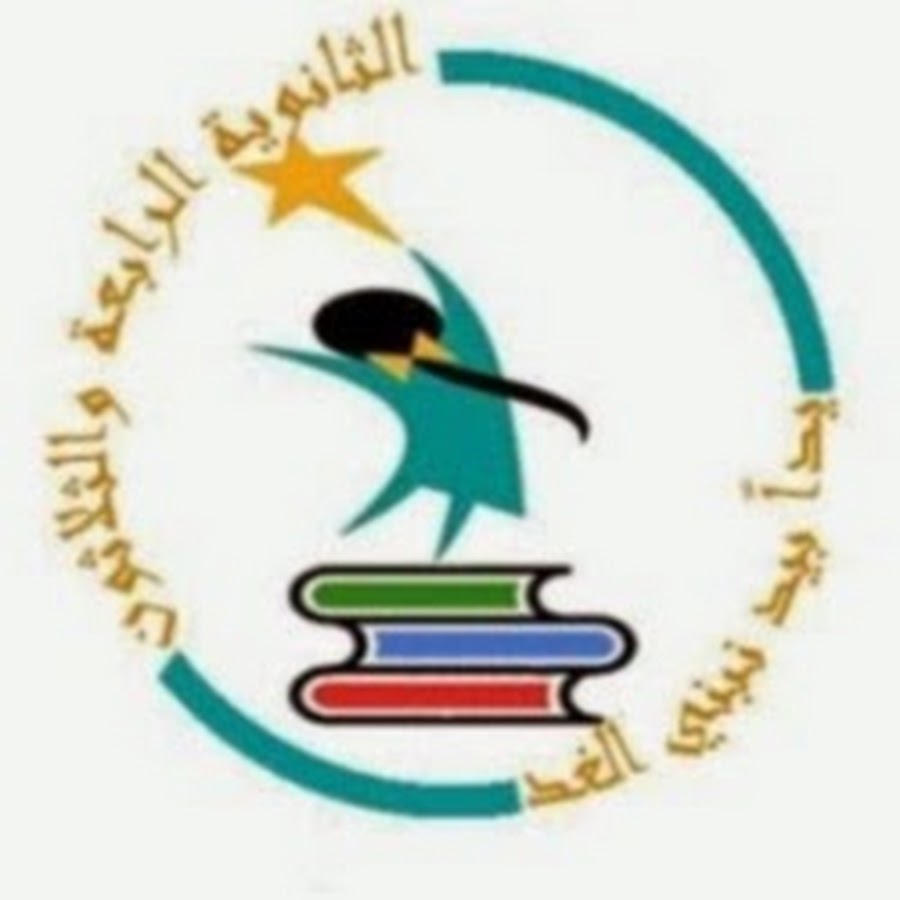 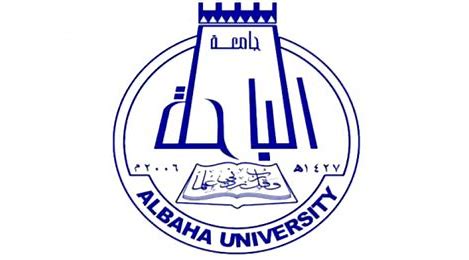 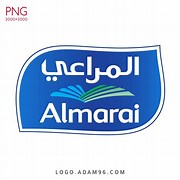 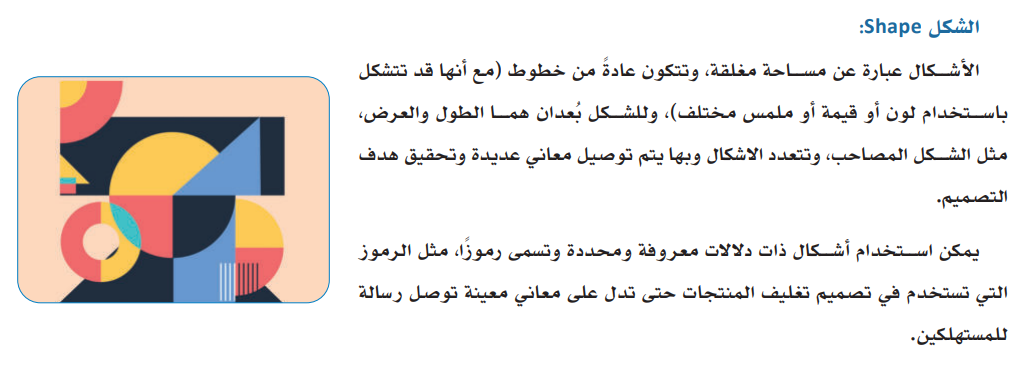 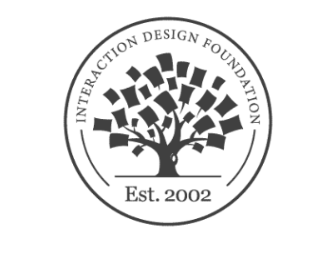 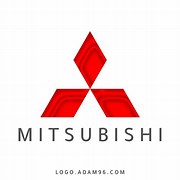 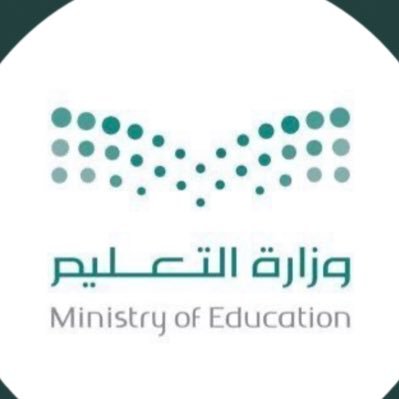 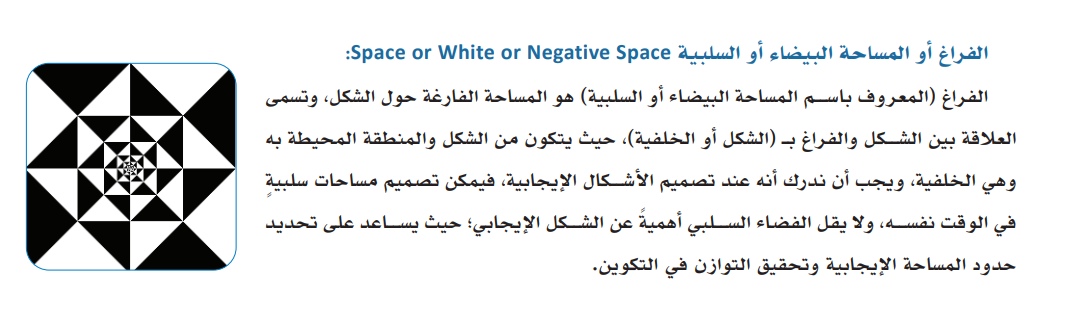 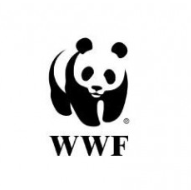 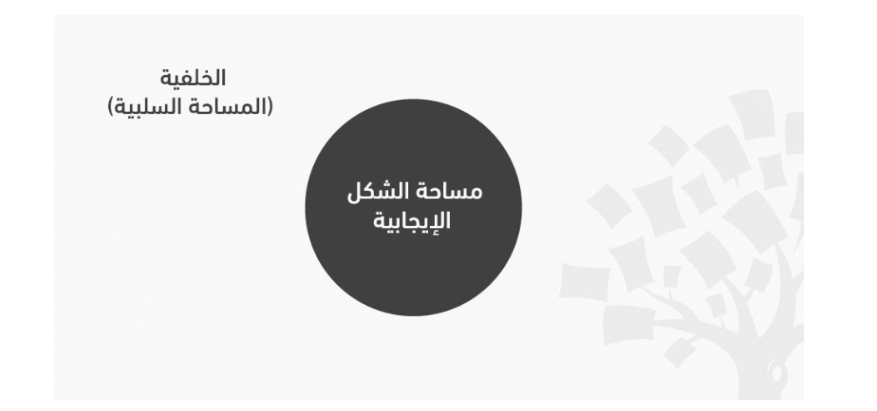 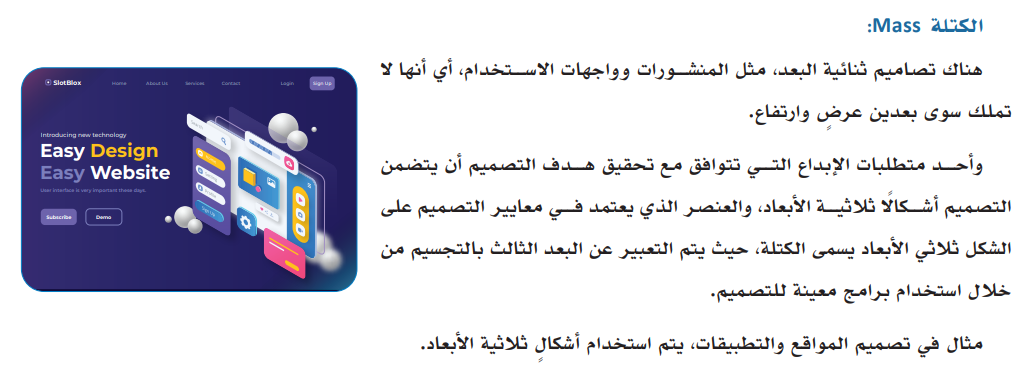 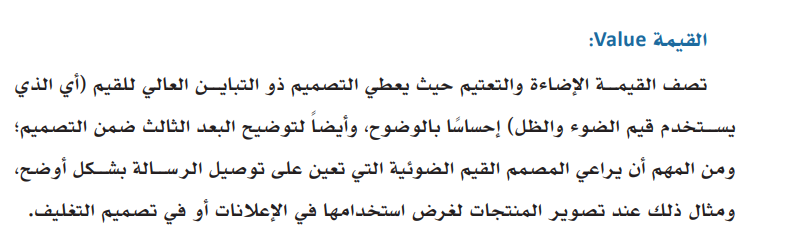 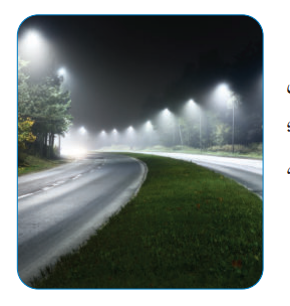 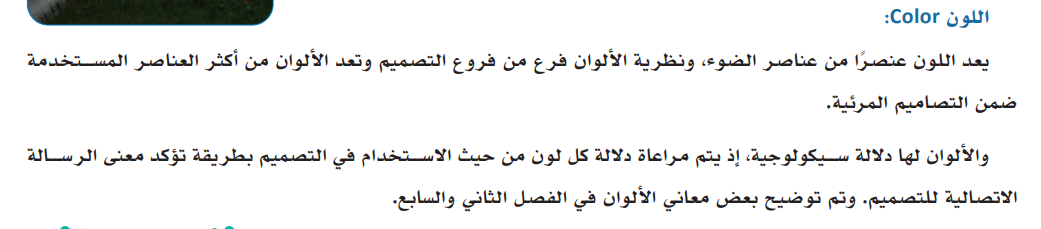 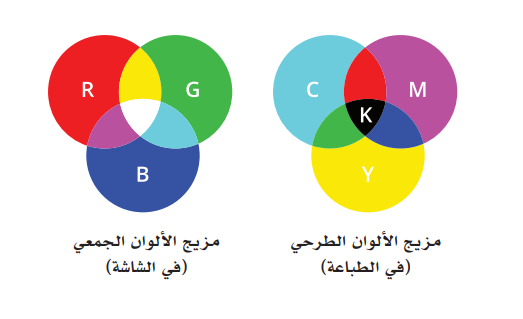 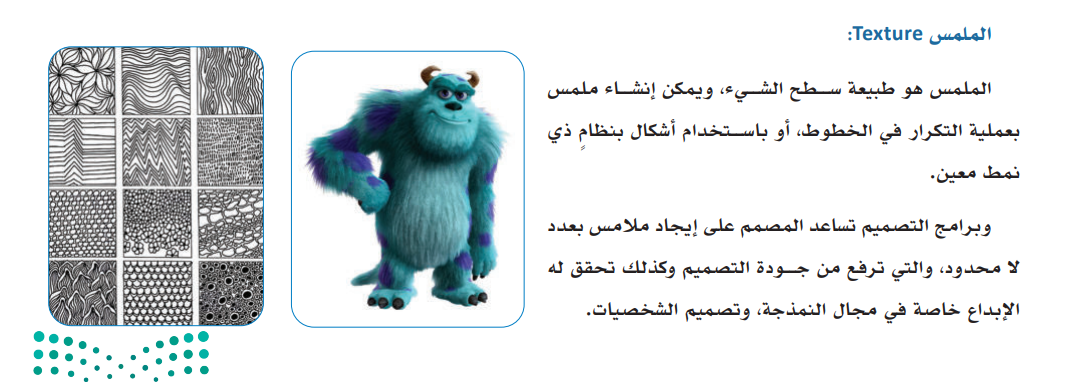 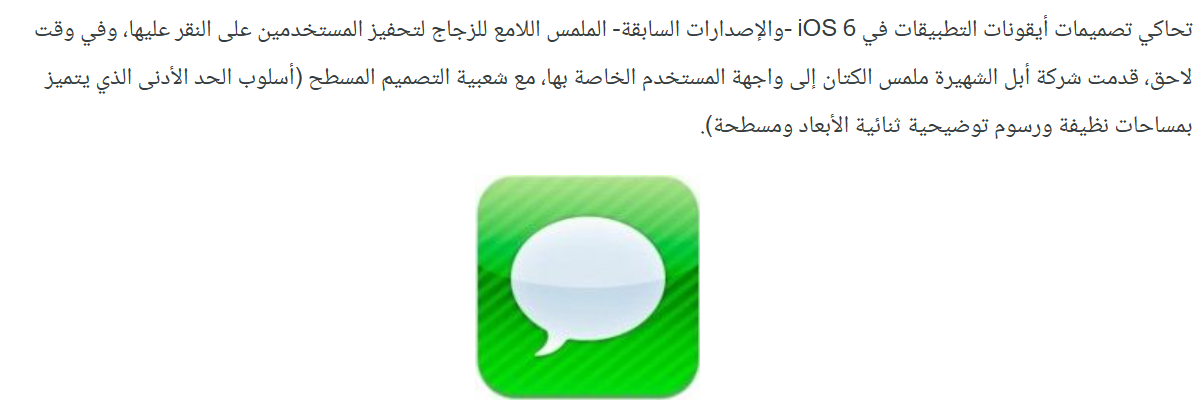 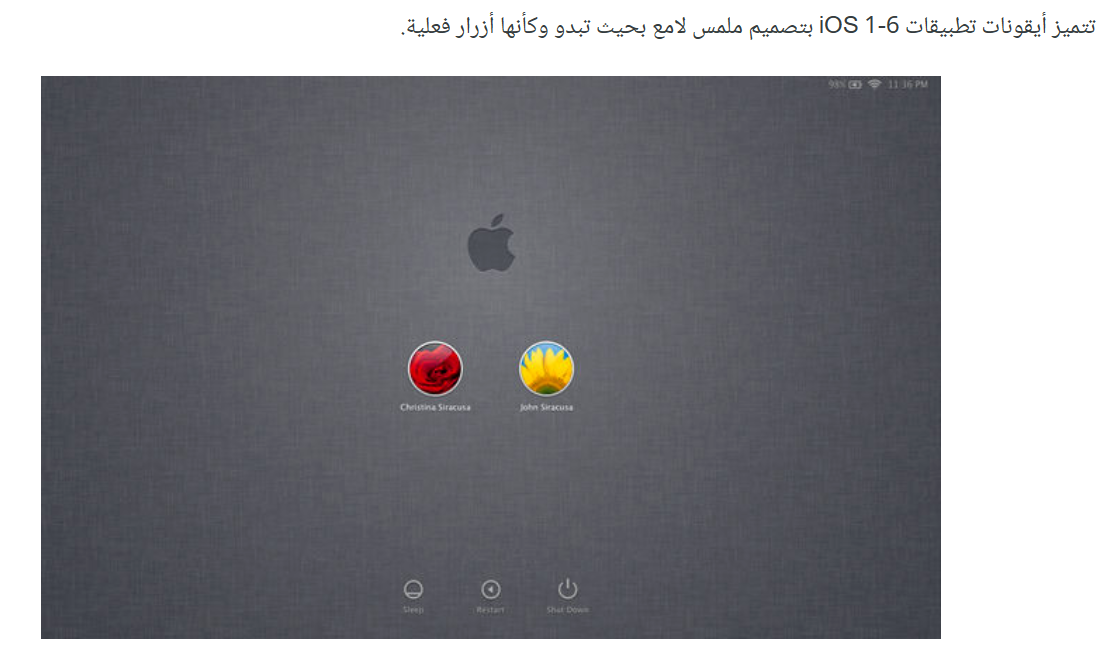 نشاط جماعي
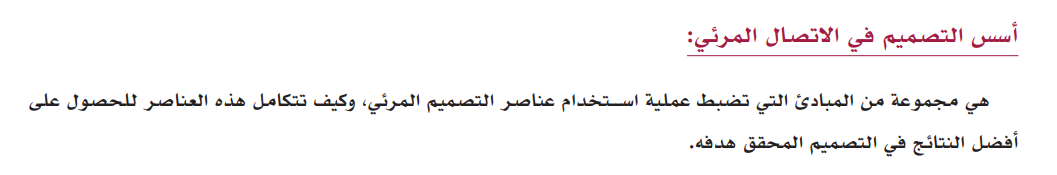 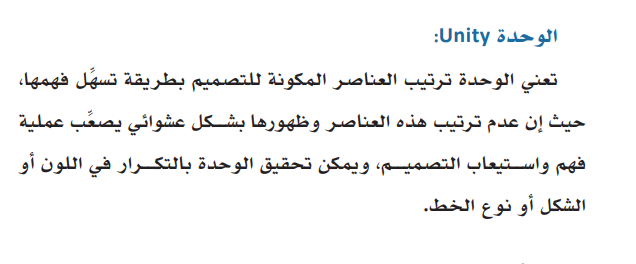 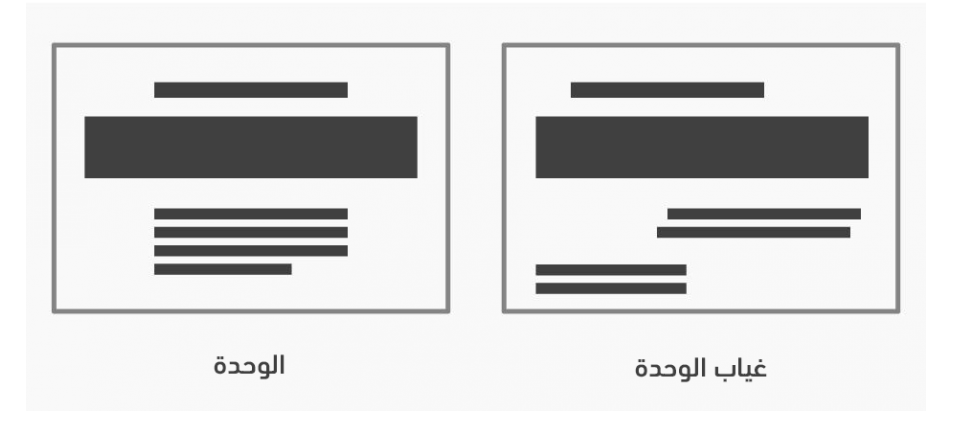 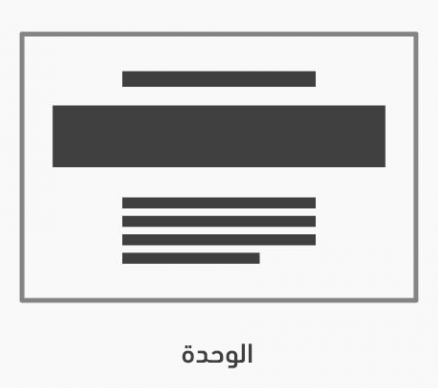 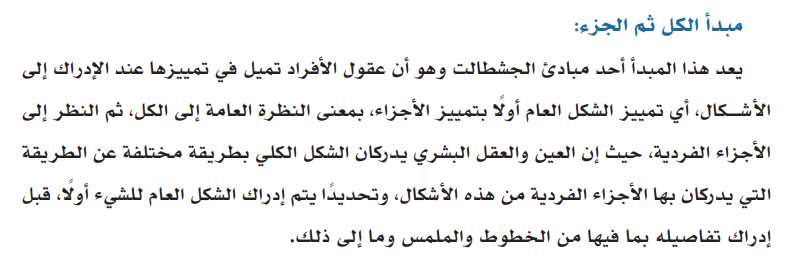 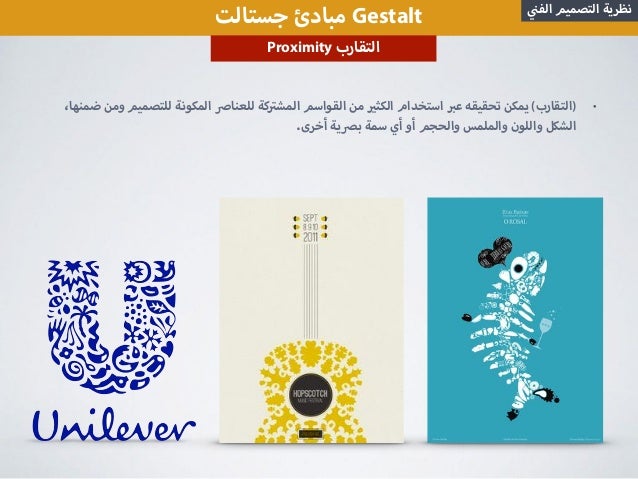 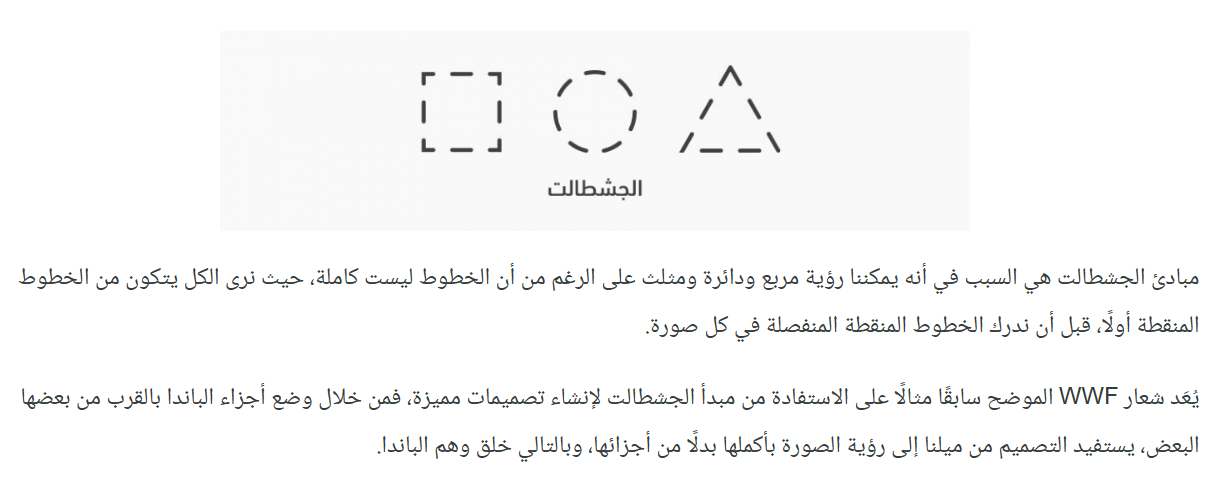 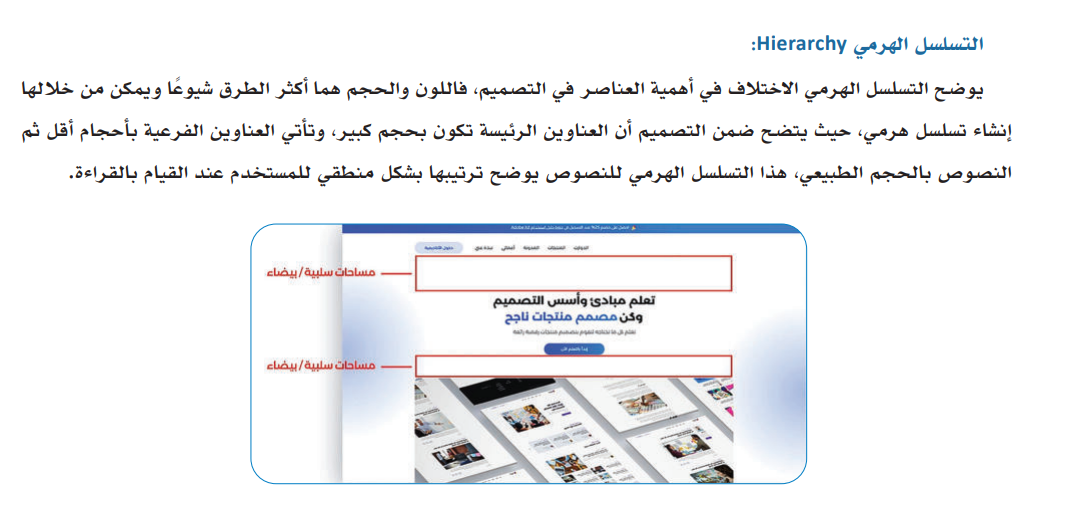 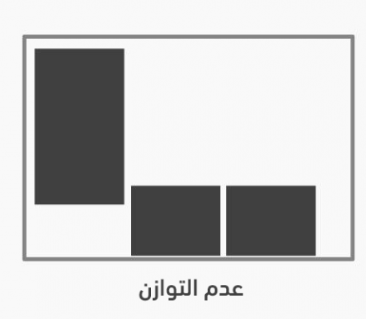 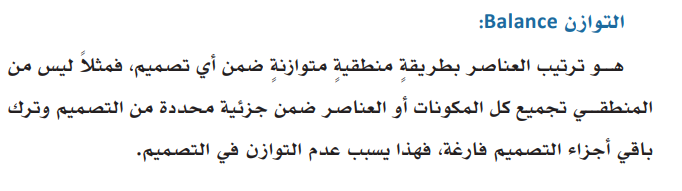 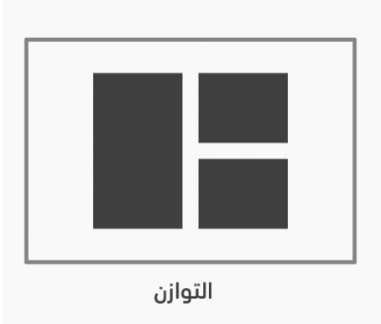 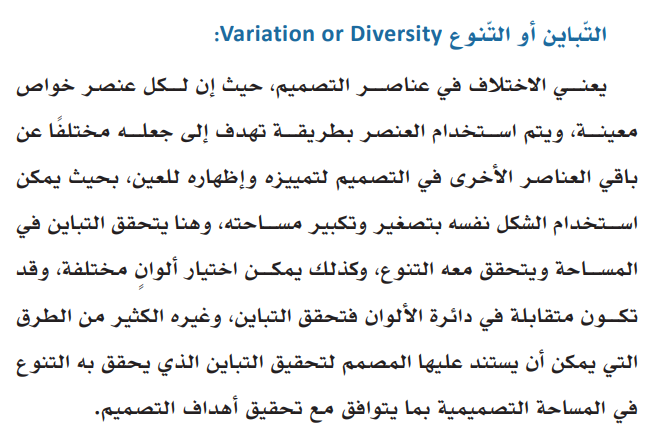 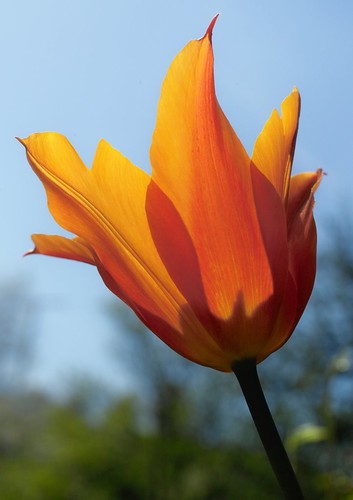 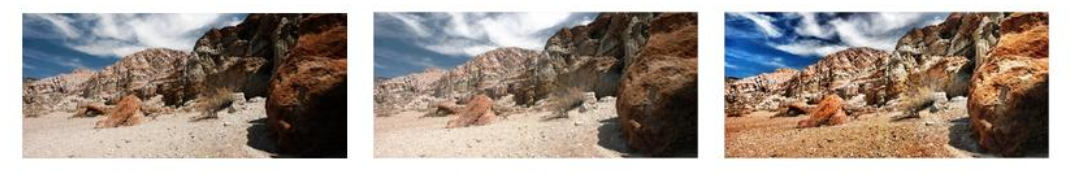 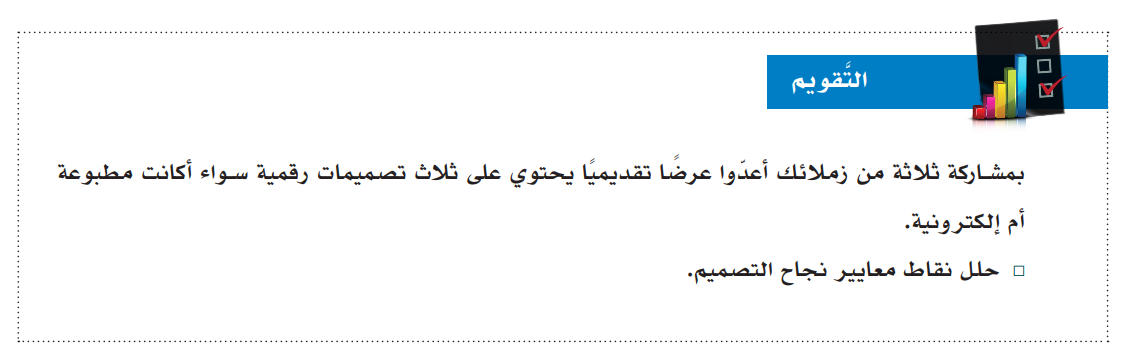